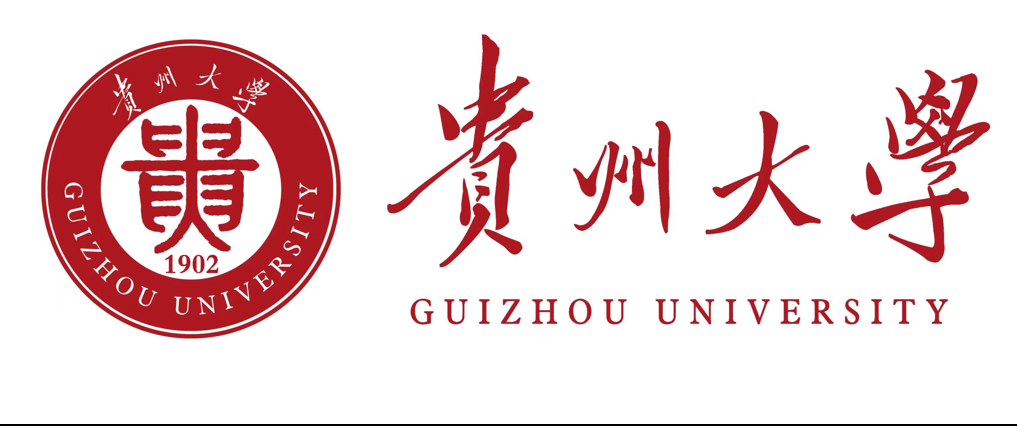 Search for pulsars in globular clusters with the Fast Folding Algorithm

Guizhou University     Yaowei Li

supervisor：Lei Qian，Zhichen Pan，Liyun Zhang, Lin Wang
                                                                                                                                                                                                              
    FAST/Future Pulsar Symposium 13  
  Yunnan University, Kunming, Yunnan, China        
  July 14-16, 2024
Outline
01
02
Background
Searching process
04
03
Summary
Searching result
01. Pulsars in the globular clusters
https://www3.mpifr-bonn.mpg.de/staff/pfreire/GCpsr.html
330 pulsars discovered in 44/160+ GCs .
 45 GCs in the FAST sky, 97 pulsars located in 17 GCs.
[Speaker Notes: At present, there are over 160GCs, and 330 pulsars have been discovered in 44 of them. There are 45 GCs in the FAST sky, of which 17 contain pulsars, for a total of 97 pulsars.
    Most pulsars in GCs are millisecond pulsars, with only 14 pulsars having a spin period exceeding 100 ms.]
01. The methods of pulsar search
Acceleration Search (FFT)

 Fast Folding Algorithm (FFA）
Phase Modulation Search
01. Fast Folding Algorithm
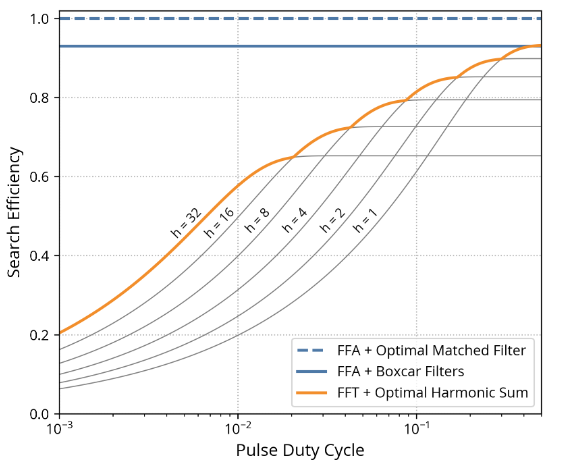 The emergence of FFA method roughly coincided with the discovery of pulsars.(Staelin 1969)
     
     Due to the fact that FFA searches for periodic signals in the time domain, it has higher sensitivity than FFT.
Morello et al. 2020
Time cost test  (FAST 1.5 hour observation data)
Actual processing  (M71)  71 time series   parallel: 15
02. The flowchart of FFA search
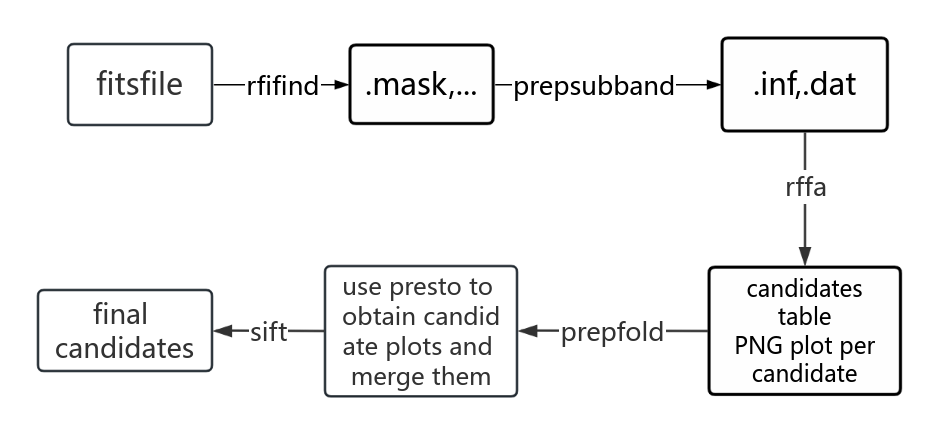 03. New pulsar M13I
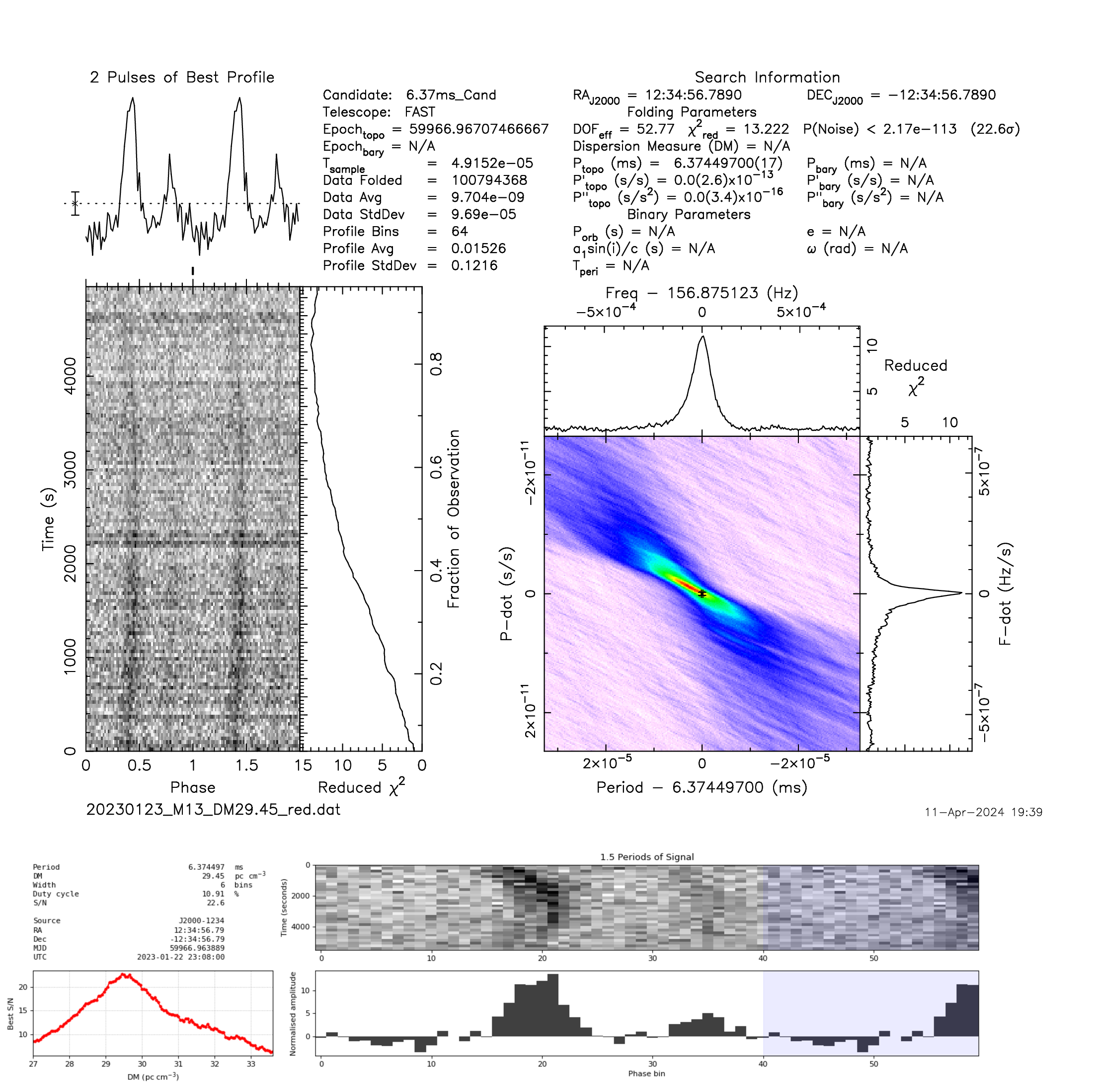 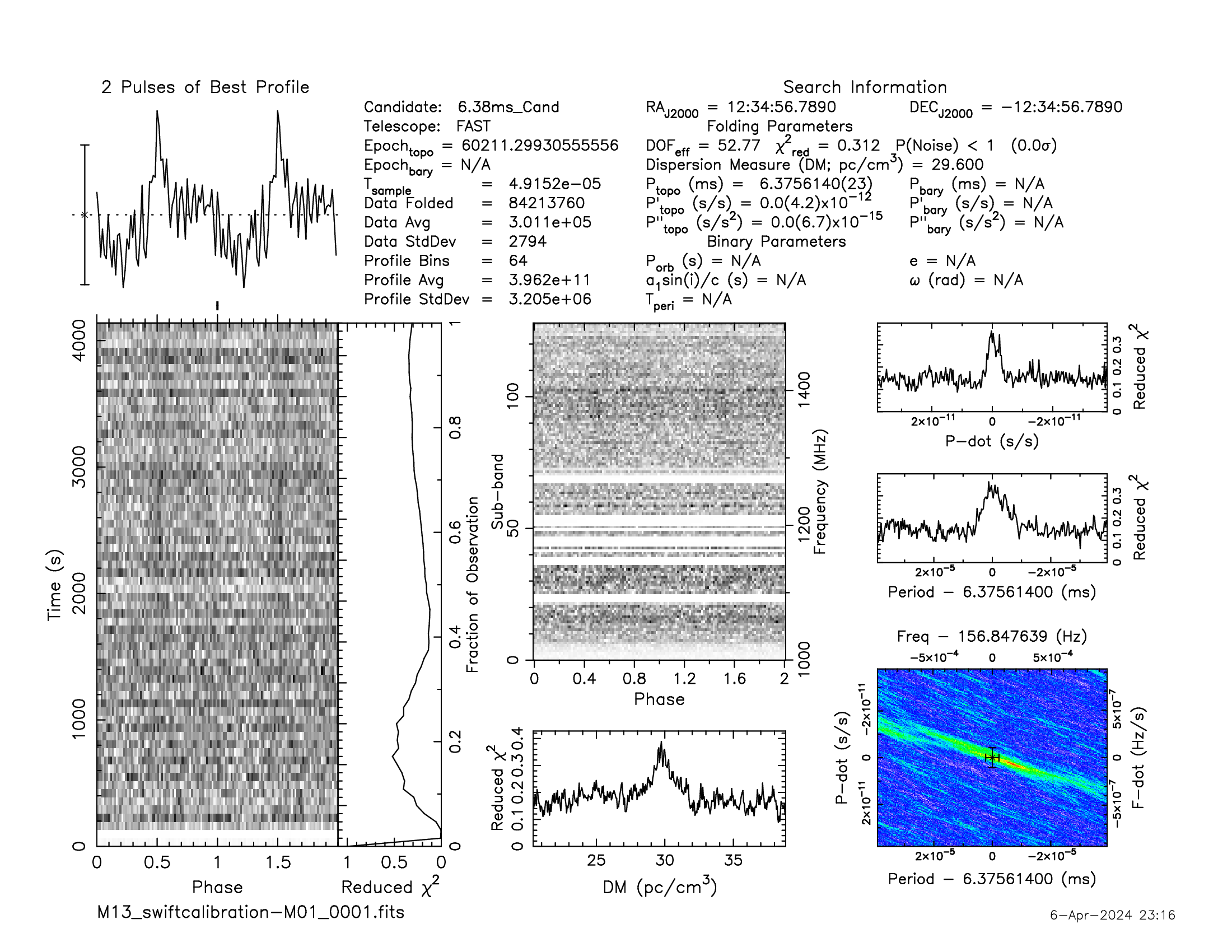 03. Timing result
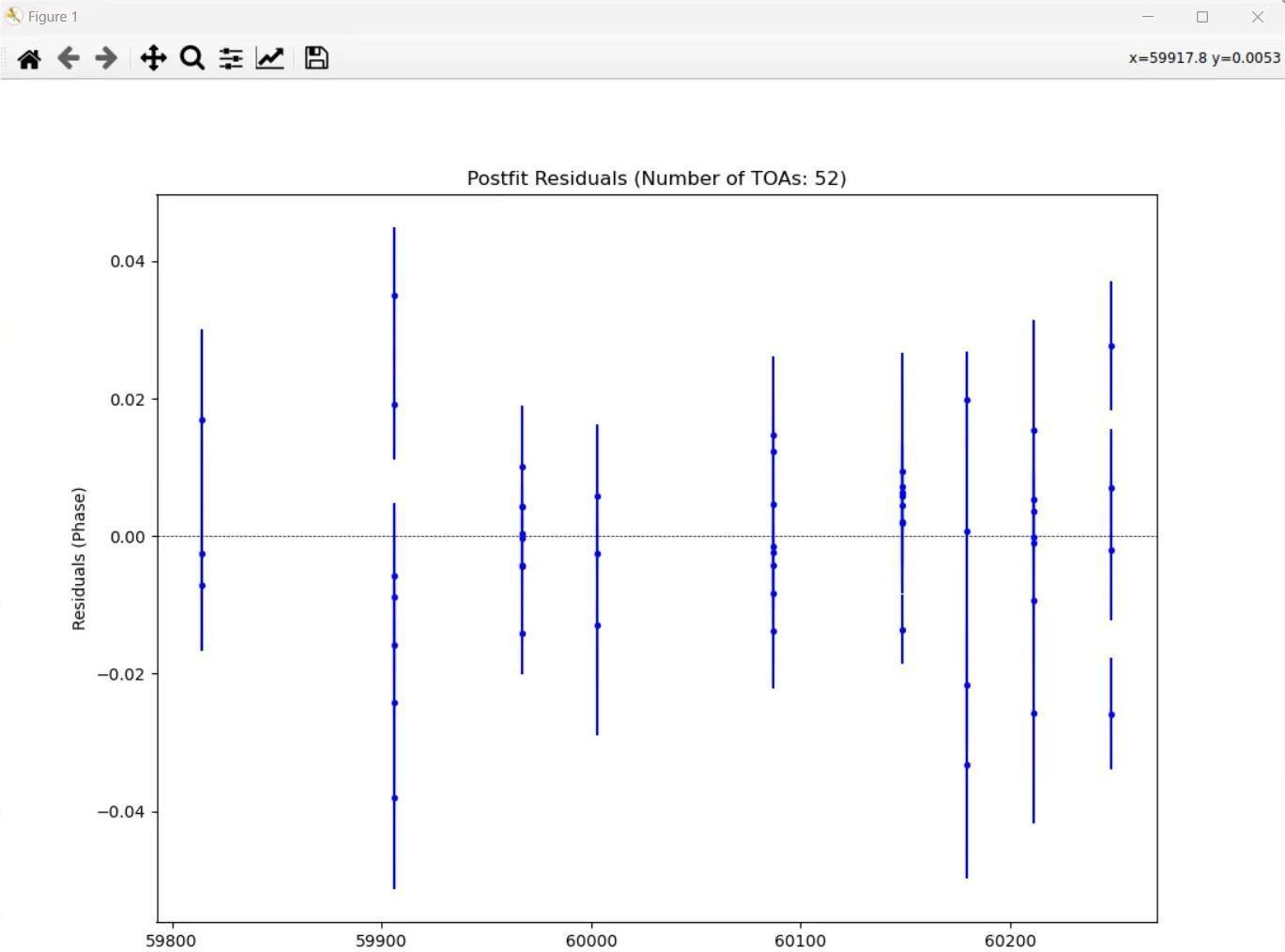 P ~ 6.37 ms
PB ~ 18.23 days
A1 ~ 20.73
e ~ 0.0642
Companion mass (M⊙) : 
0.4544 < 0.5414 < 1.3707
Timing residual of M13I
03. Relationship diagram of A1 and E
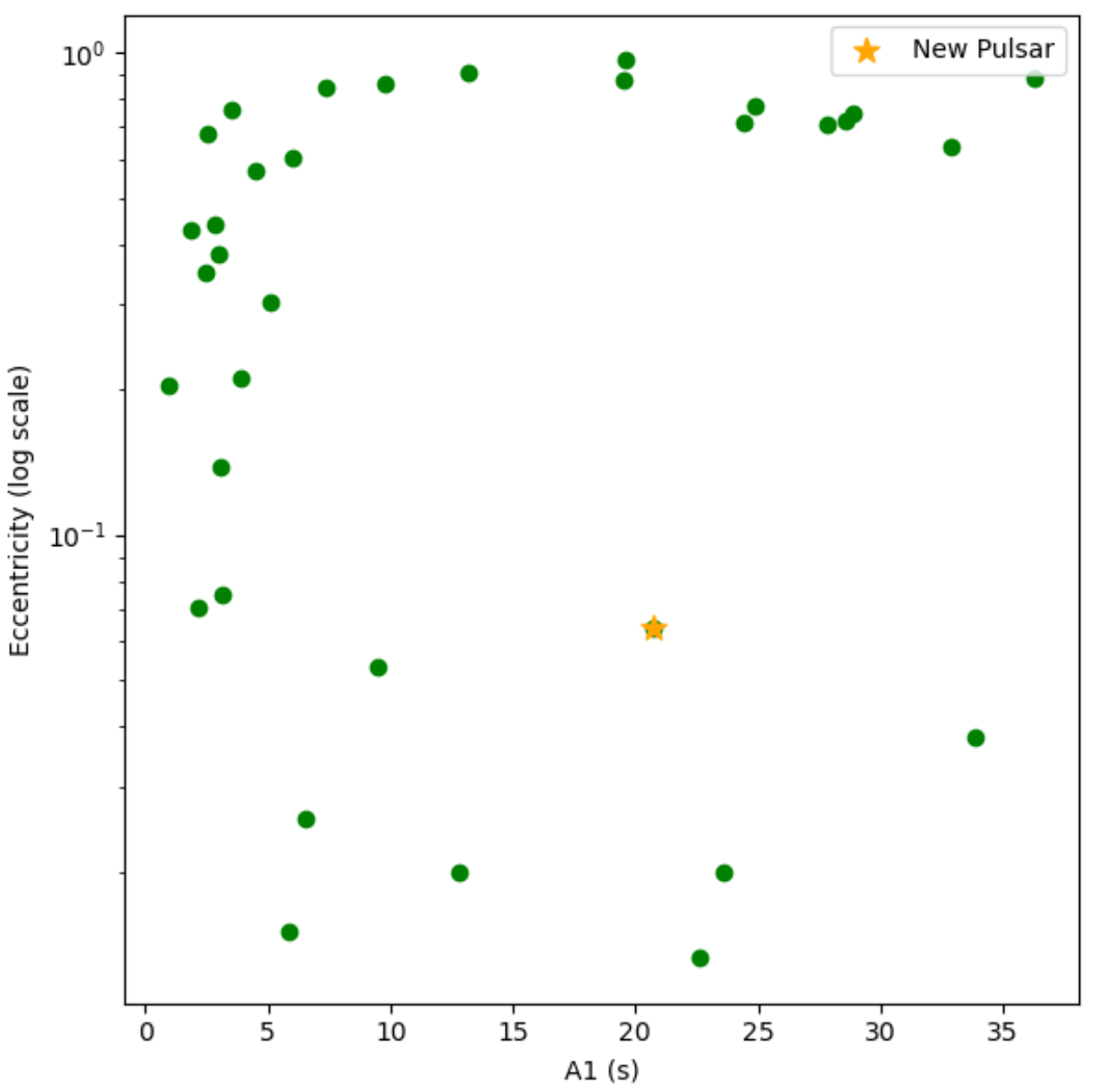 More FAST observations
A1 VS E
[Speaker Notes: From the relationship between A1, PB, and e, this pulsar seems to be in a peculiar position. Additionally, its companion star has a relatively large mass, we may be able to measure its post-Keplerian parameters.]
03. Comparison between PRESTO and FFA
PRESTO search: 
20181207, 20221123, 20230123, 20230523, 20230723, 20230823, 20230924
FFA search: 
20181207, 20221123, 20230123, 20230523, 20230723, 20230823, 20230924, 20220201, 20220218, 20220823, 20230228, 20231031
03. Searching result：
The number of pulsars in GCs and the detection rate of FFA
03. Searching result：
The number of pulsars in GCs and the detection rate of FFA
03. Searching result：
We have processed data from some globular clusters where no pulsars were found, includes:
      IC1257, IC1276, M56, Mercer5, NGC2419, NGC5466, NGC6229, NGC6366, Pal10, Palomar11, Pal13, Pal14, Pal15, and Pfleiderer2 (all 14 GCs).
03. A candidate in NGC2419
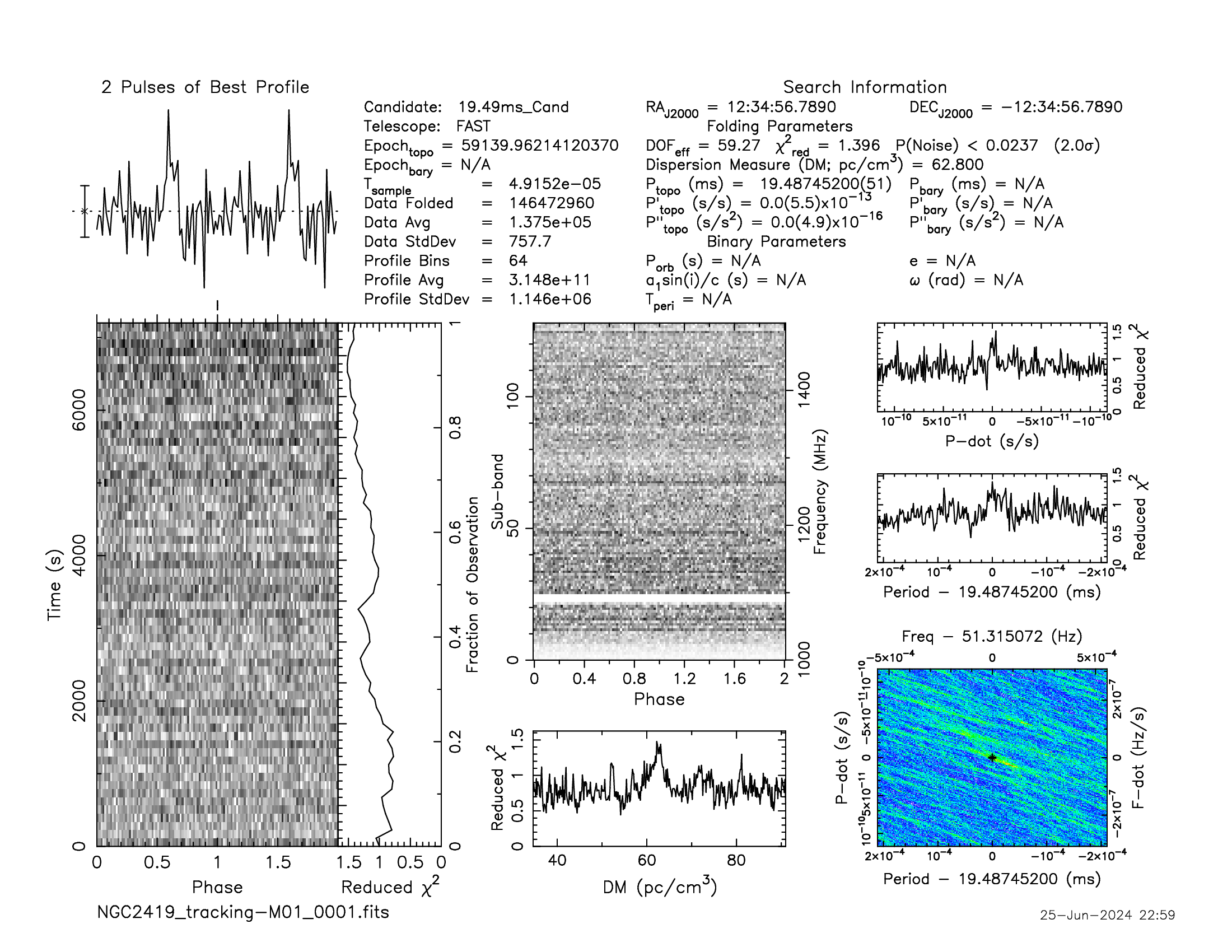 04. Summary
We used FFA to process some globular clusters data in the FAST sky. 
In M13, we discovered a new pulsar in a binary system with the orbital period of ~ 18.23 days and its spin period of ~ 6.37 ms.
 Additionally, we found several candidates. In the future, we plan to continue processing data from other globular clusters in the hope of discovering more pulsars.
THANKS ！